Муниципальное бюджетное дошкольное образовательное учреждение 
  детский сад № 123 г.  Пензы «Семицветик»
(филиал № 2 «Пчёлка» Муниципальное бюджетное дошкольное образовательное учреждение детский сад № 123 г. Пензы «Семицветик»)
Тема: «Использование элементов блоков Дьенеша в работе с детьми раннего возраста»
(из опыта работы)
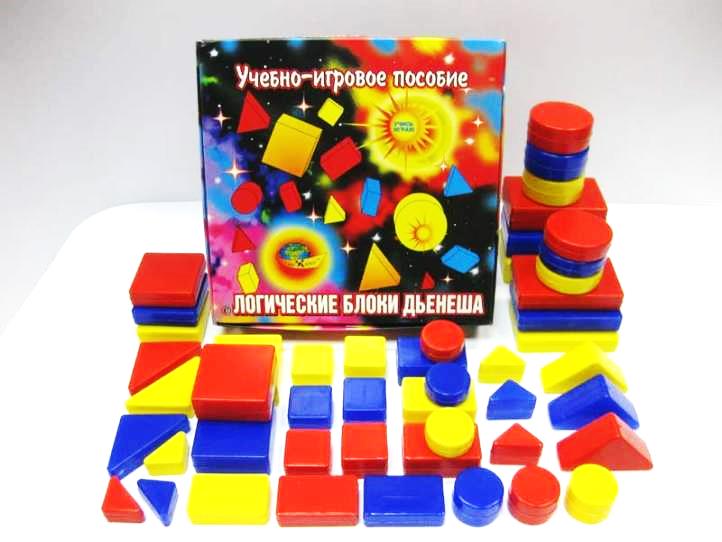 Воспитатель :
И.А.Метальникова
Логические блоки Дьенеша
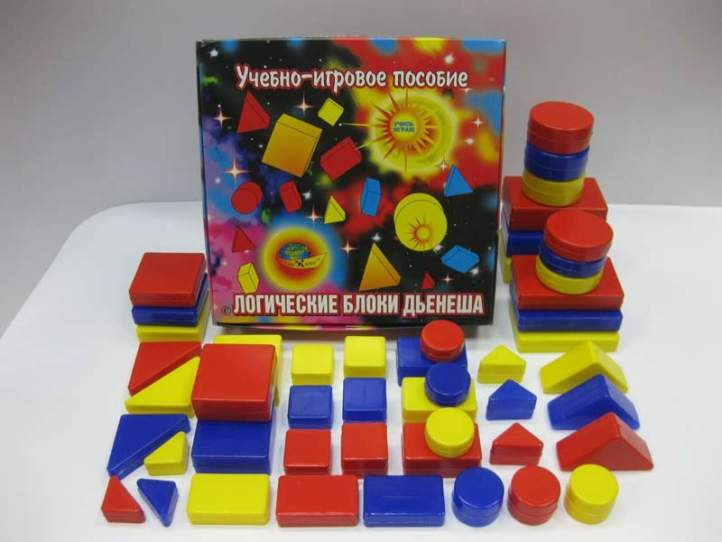 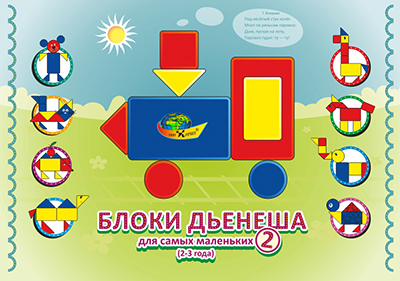 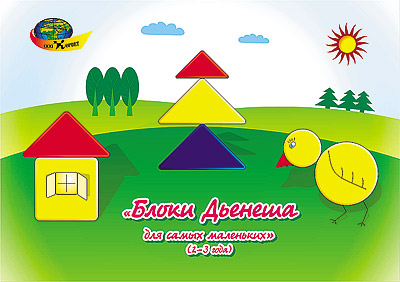 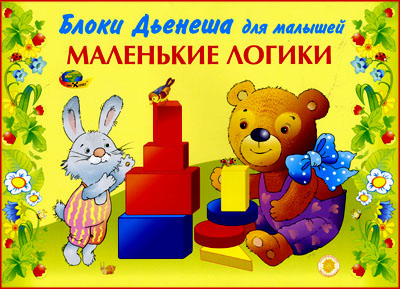 Ознакомление  с геометрическими фигурами, формой предметов, размером, цветом
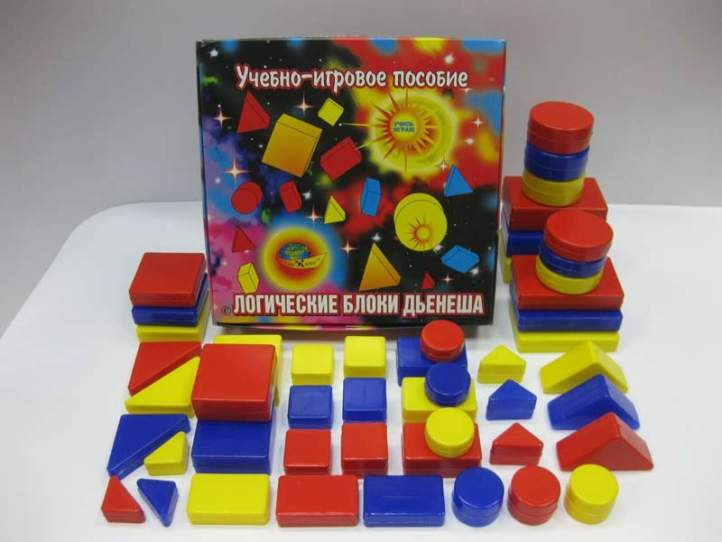 Развитие мыслительных умений: сравнивать, анализировать, классифицировать, обобщать
Развитие познавательных процессов восприятия памяти, внимания, воображения
Развития творческих способностей.
Логические блоки Дьенеша -это набор из 48 геометрических фигур, характеризуется четырьмя признаками:
 четыре формы (треугольник, круг, квадрат, прямоугольник);
 три цвета (красный, желтый, синий);
 два размера (большой, маленький);
 два вида толщины (толстый, тонкий).
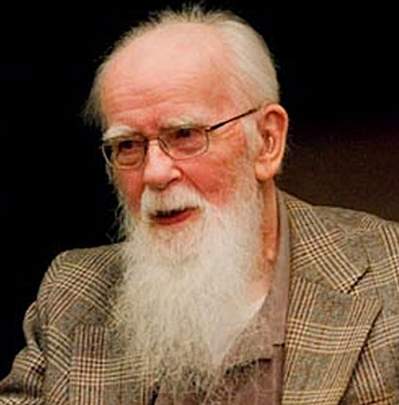 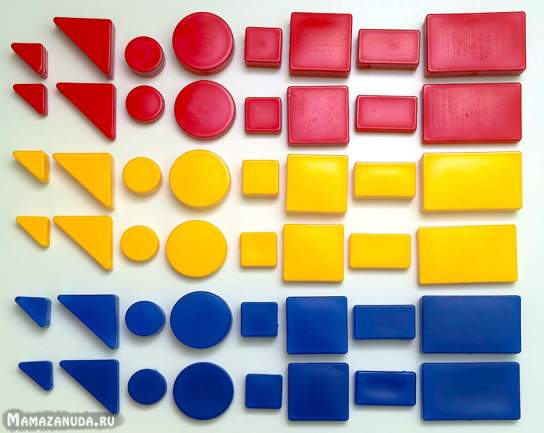 Золтан Пал Дьенеш
(1916—2014) 
венгерский математик, 
психолог и
педагог
Задачи по использованию блоков Дьенеша 
в раннем возрасте
Формировать умение ориентироваться в цветовой палитре, различать цвета, сортировать блоки одинакового цвета; 
Формировать представления о форме, размере  предметов;
Сортировать одинаковые предметы по общим признакам: цвету, форме, размеру;
Уметь подбирать нужные блоки путем наложения;
Уметь строить простые фигуры из блоков по образцу;
Формировать умение использовать блоки Дьенеша в качестве предметов-заместителей в сюжетно-отобразительных играх.
Принципы :
Принцип индивидуального подхода 
Принцип научности обучения и его доступности 
Принцип систематичности и последовательности 
Принцип вариативности
Принцип наглядности.
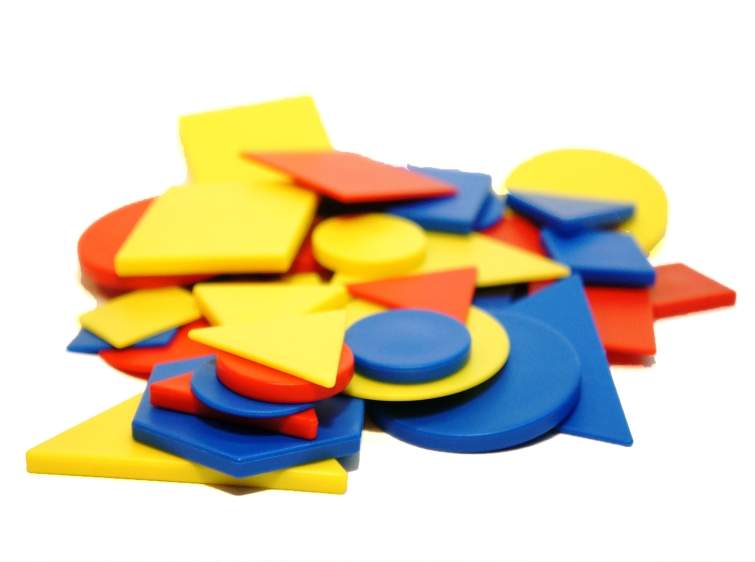 Знакомство с блоками
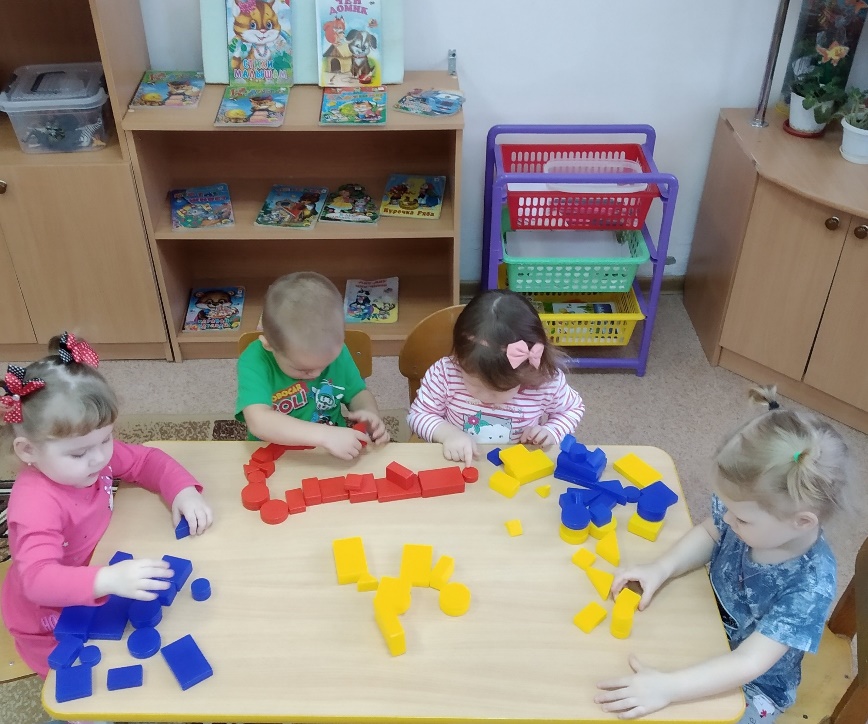 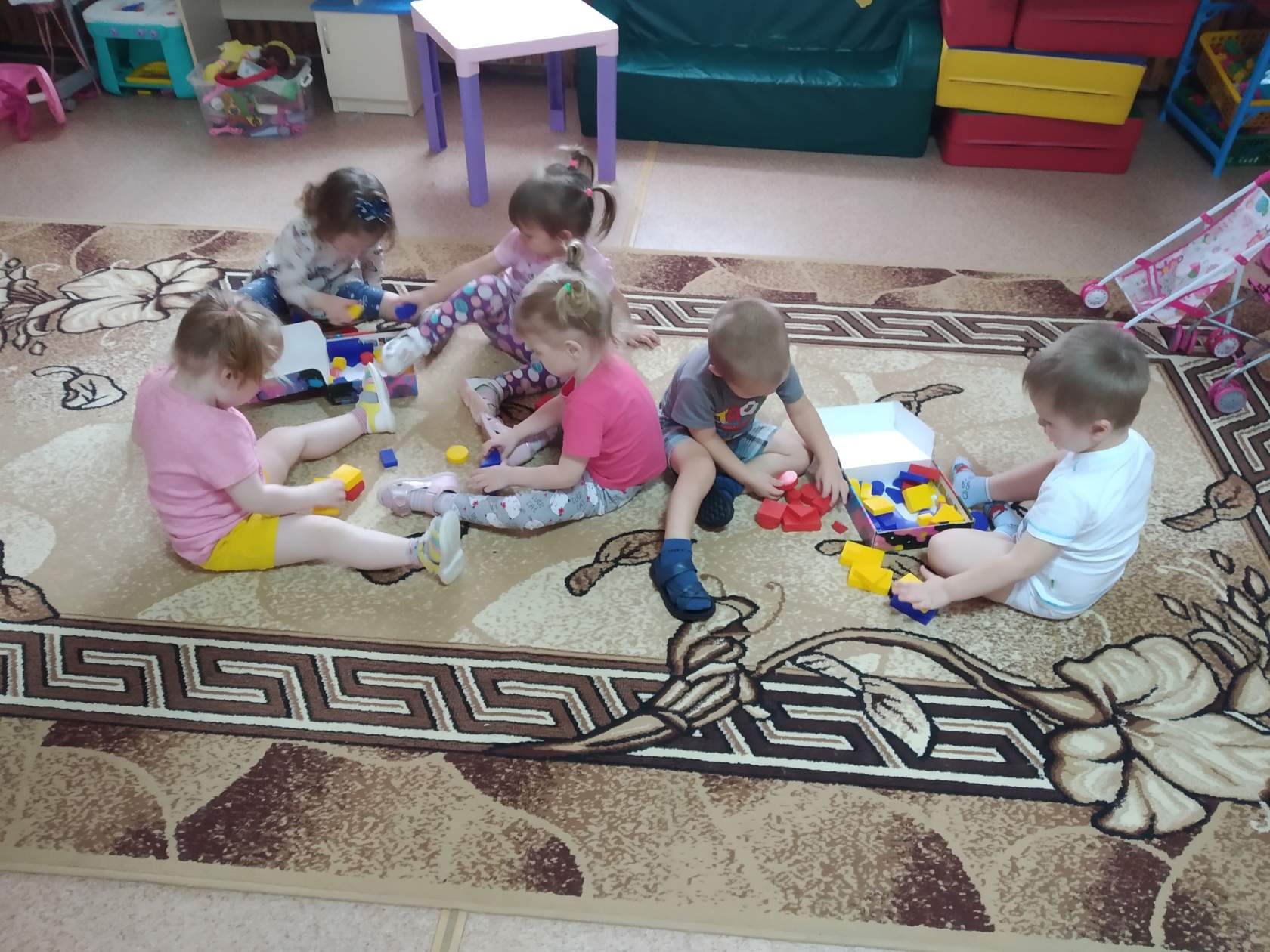 Овладение сенсорными эталонами
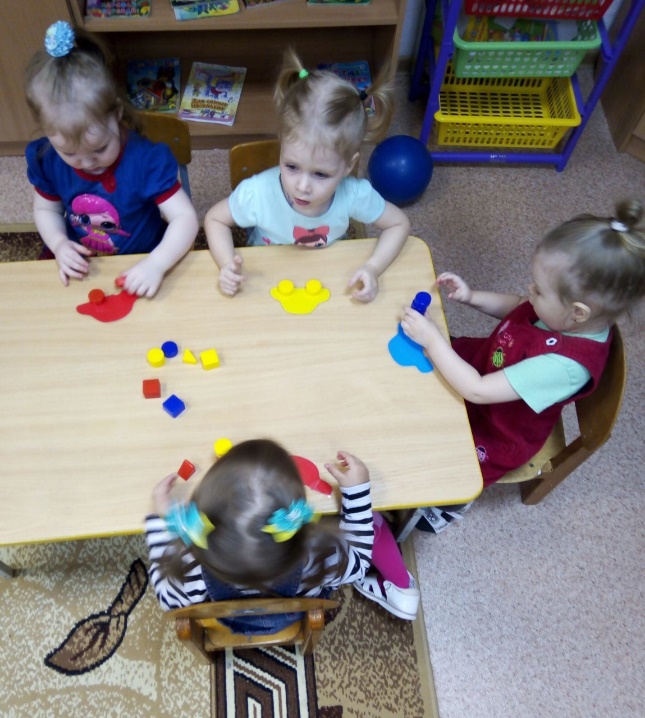 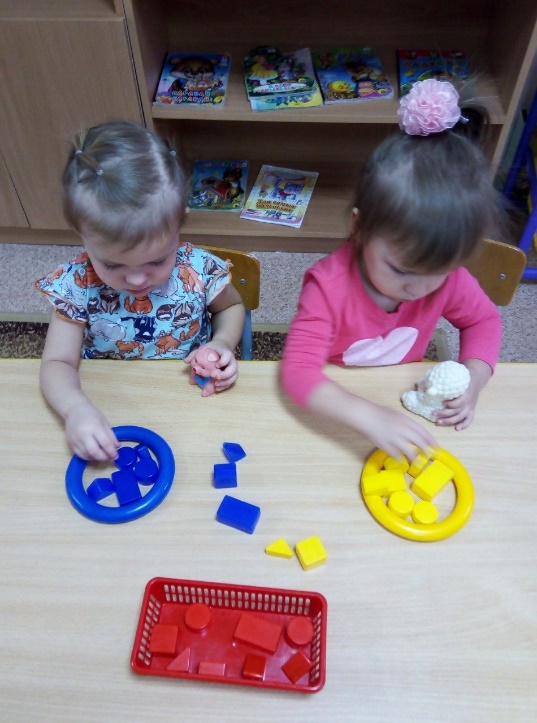 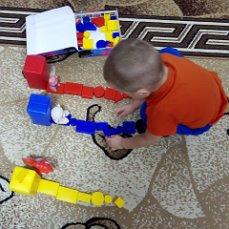 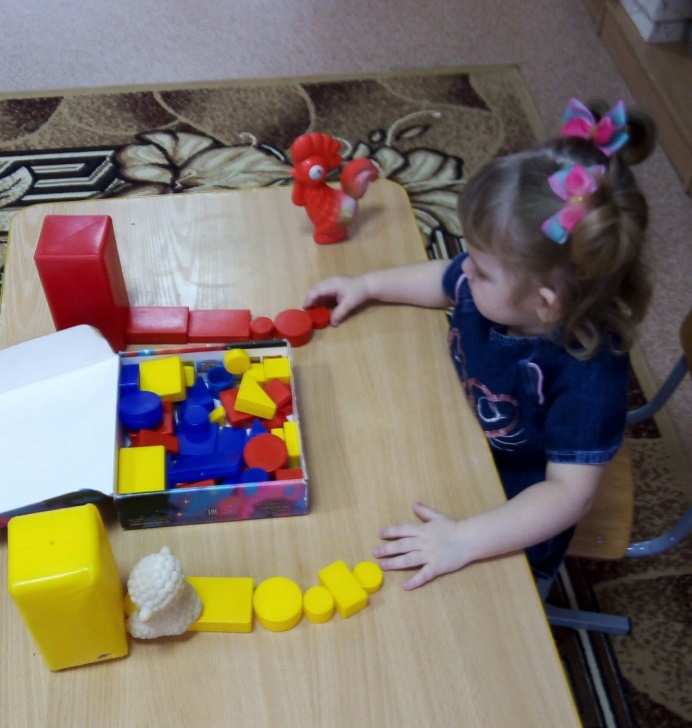 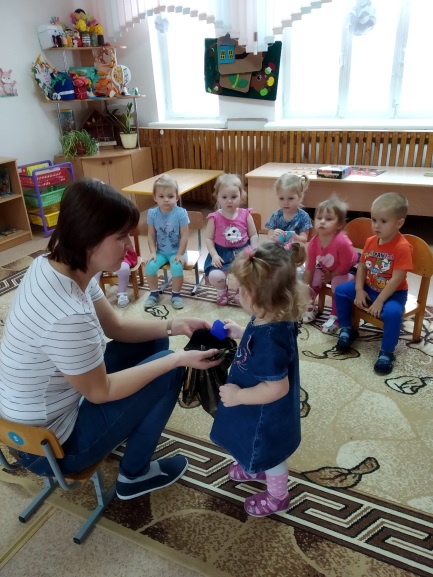 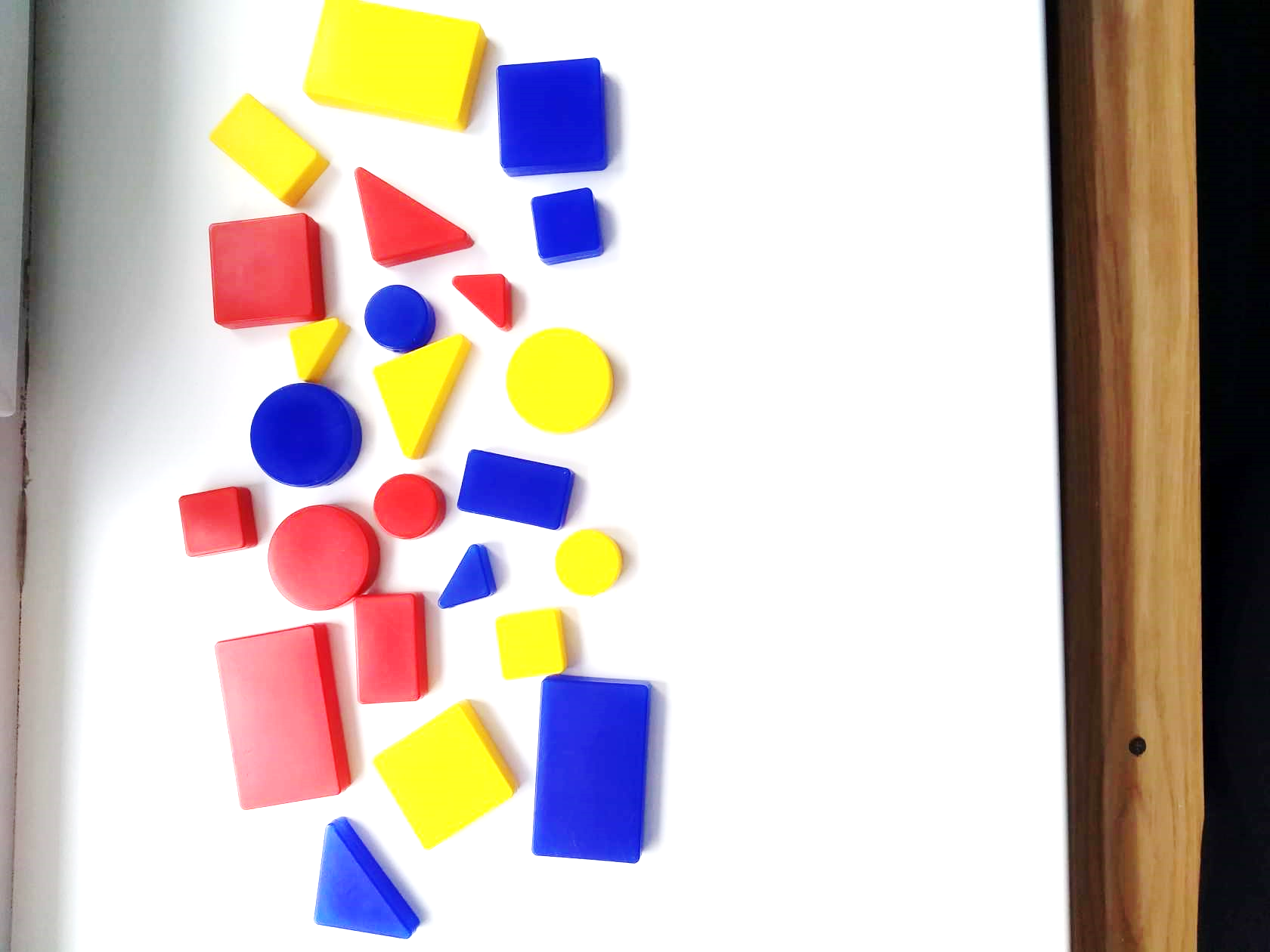 Нахождение предмета по 1, 2 и 3-м признакам
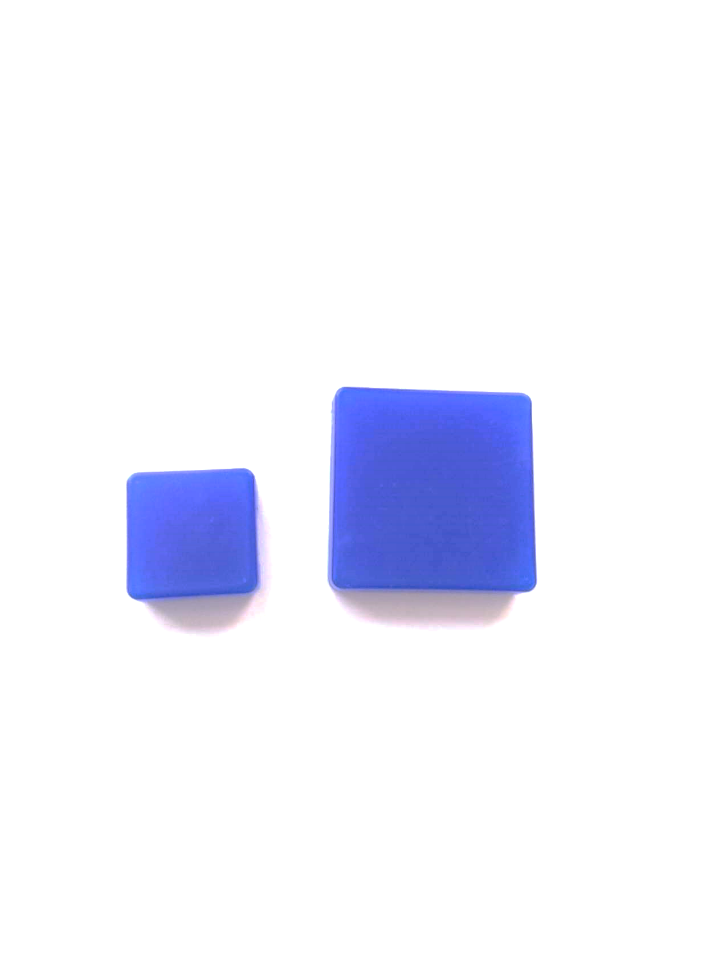 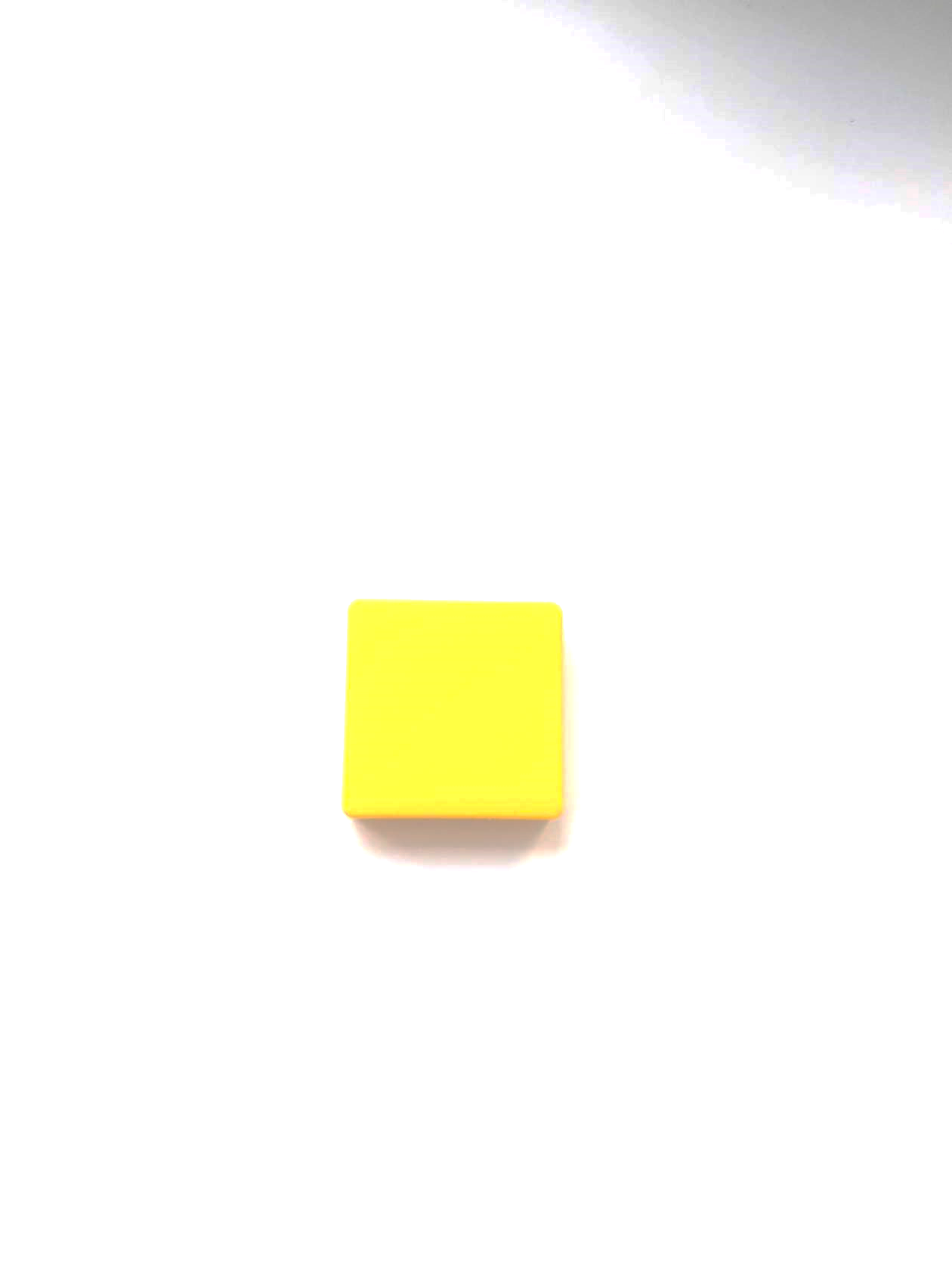 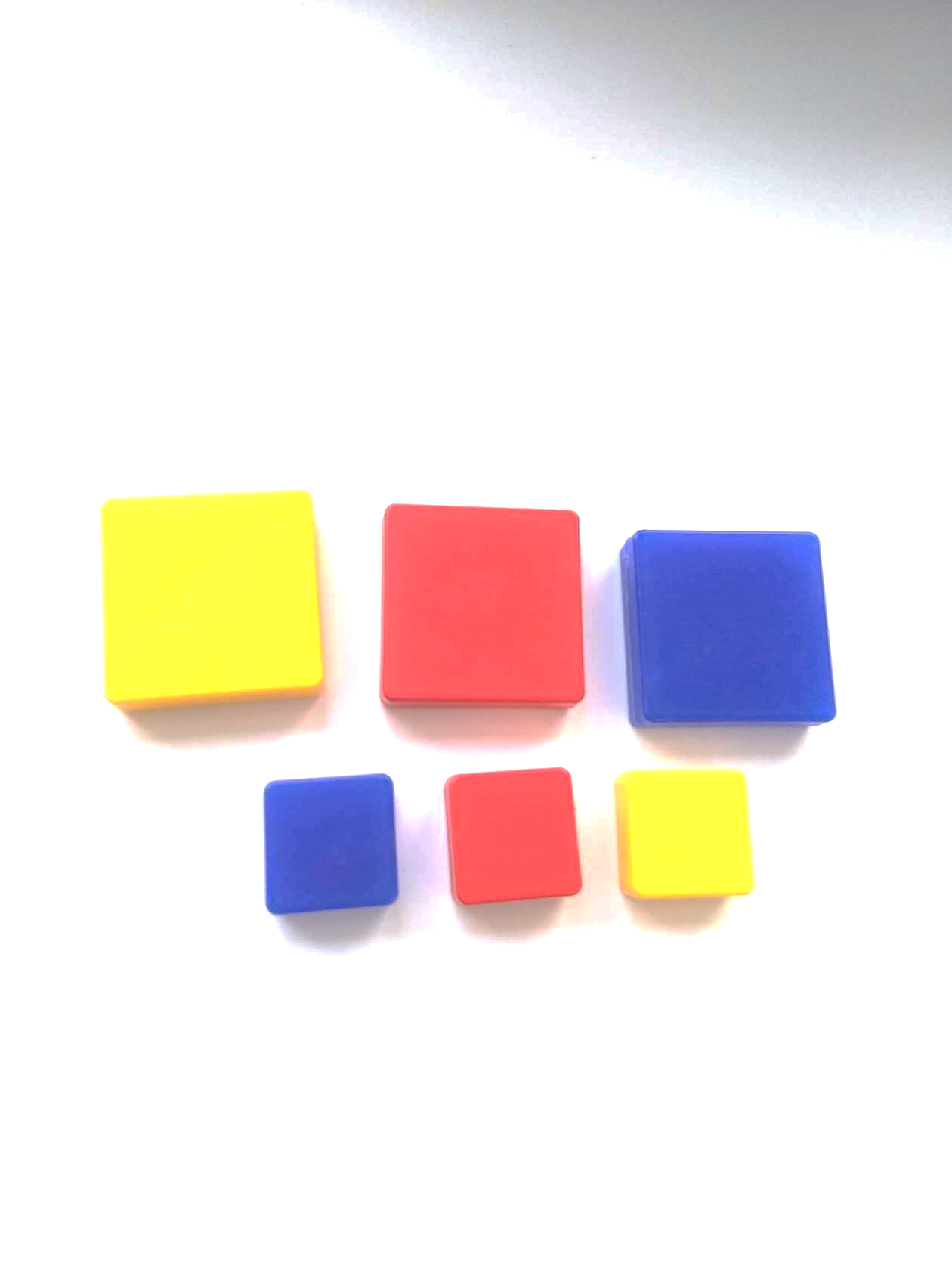 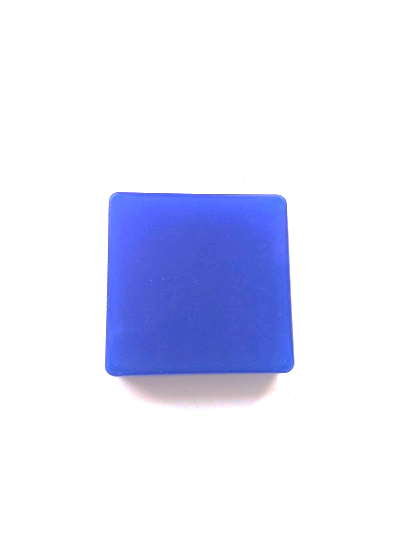 Серия игр «Выложи картинку»
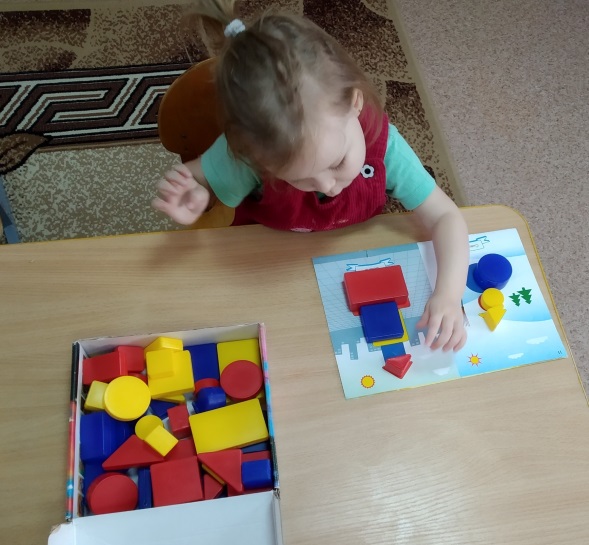 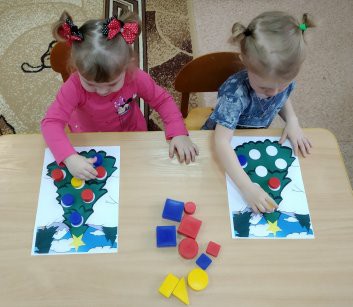 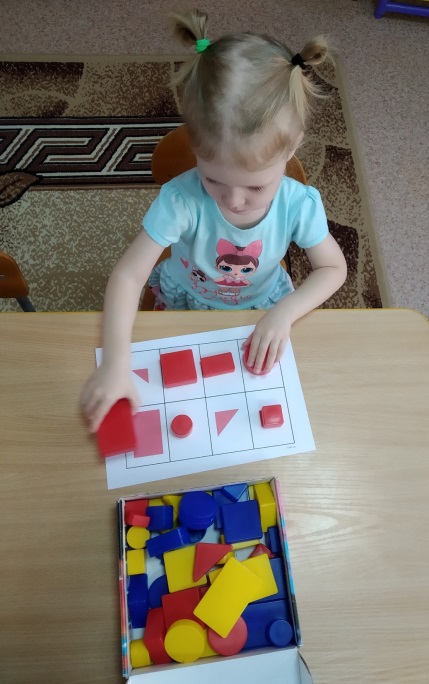 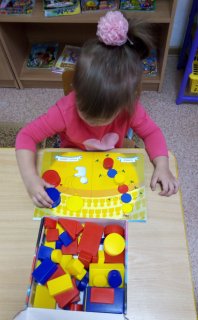 Наложение на основу
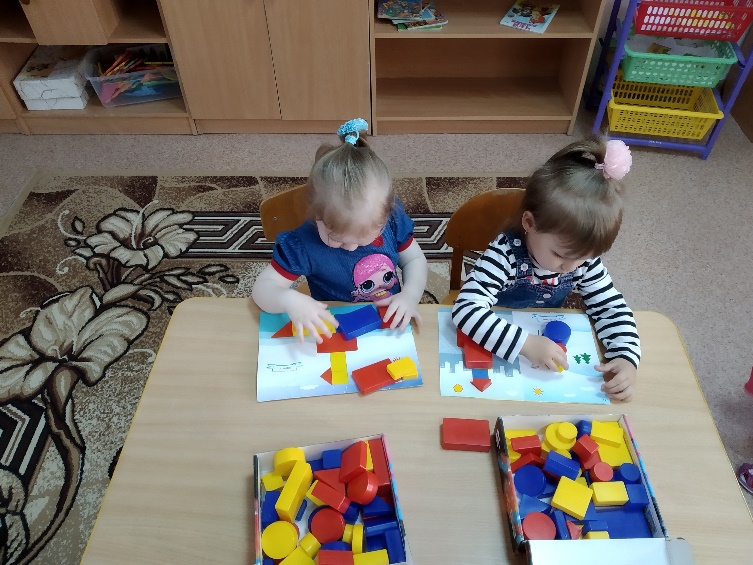 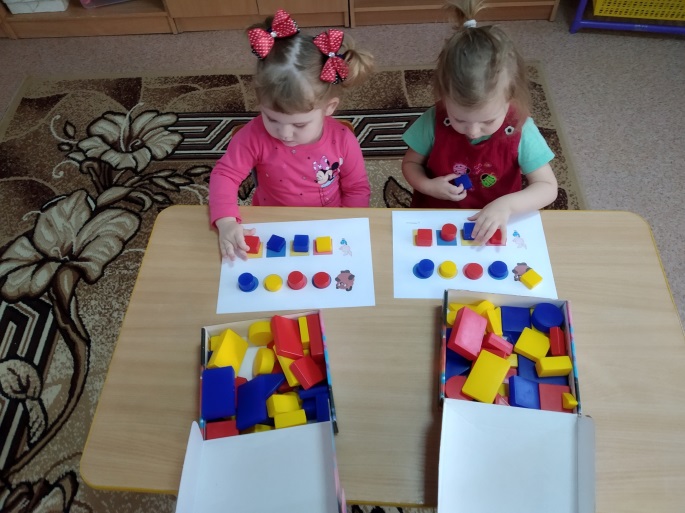 Выкладывание по образцу
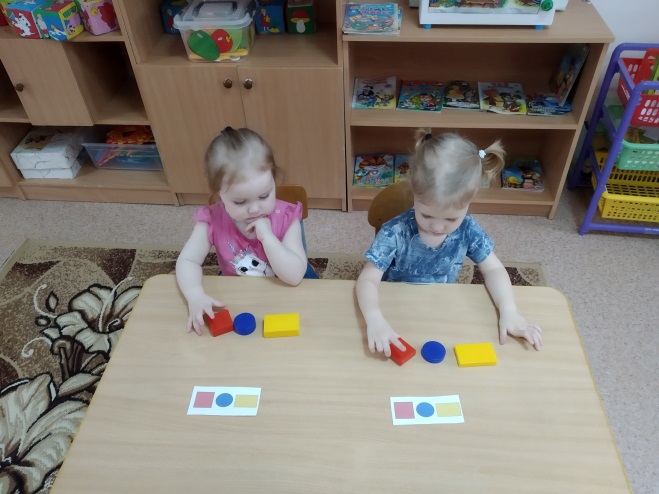 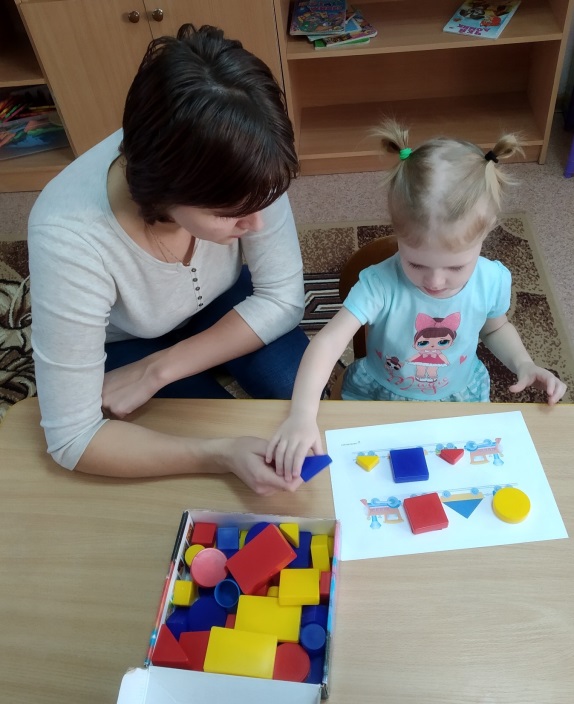 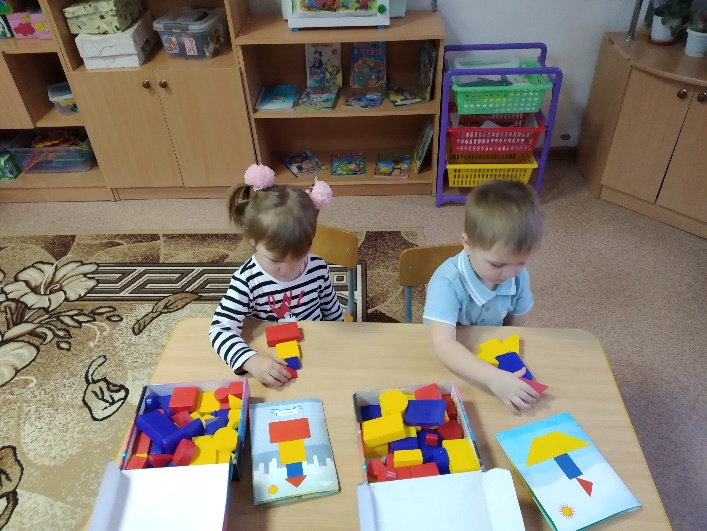 Образовательная деятельность
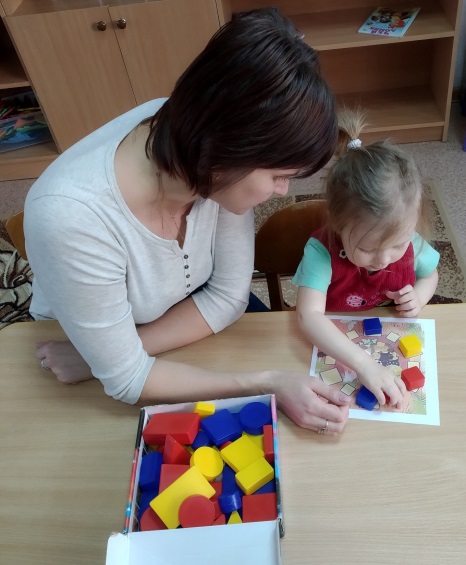 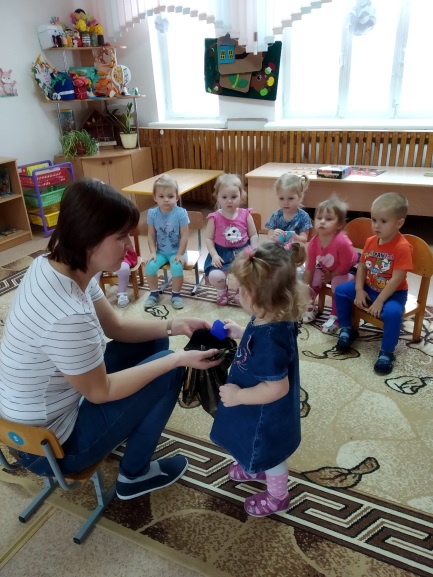 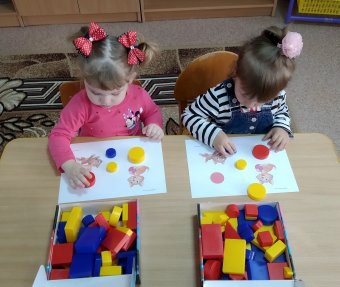 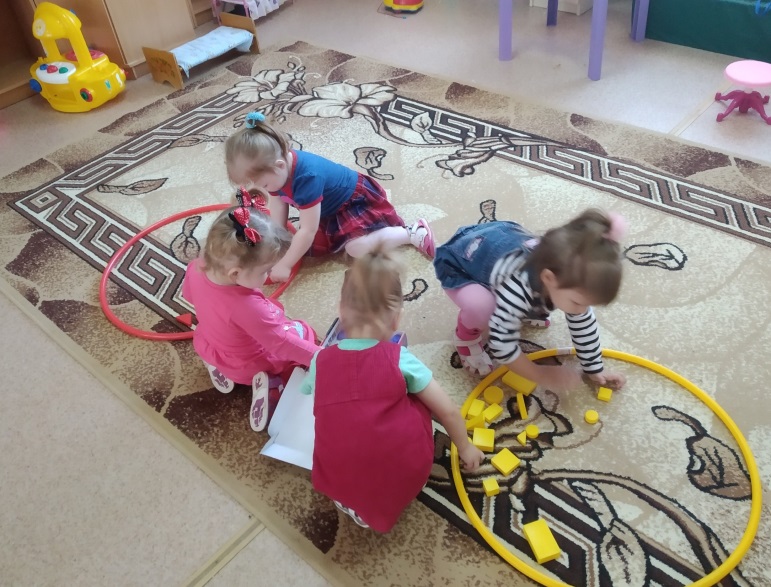 Сюжетно-отобразительные игры
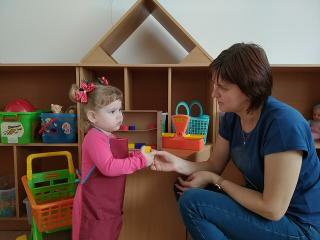 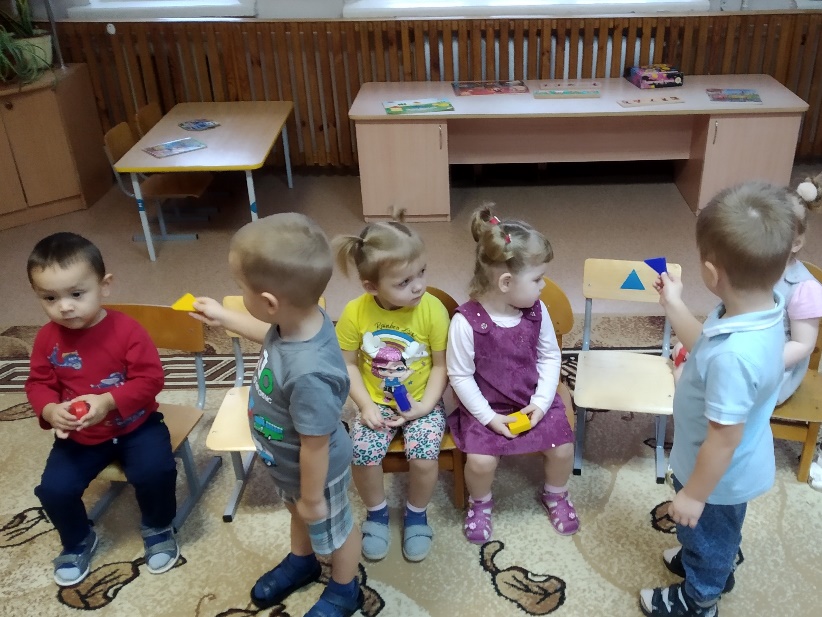 Игр. сит. «Покупка печенья»
Игр. сит. «Посадка по билетам»
Результаты работы:
Дети ориентируются в цветовой палитре, различают цвета, сортируют блоки одинакового цвета; 
Сформированы у детей представления о форме, размере  предметов;
Дети умеют сортировать одинаковые предметы по общим признакам: цвету, форме, размеру;
Умеют подбирать нужные блоки путем наложения;
Умеют строить простые фигуры из блоков по образцу;
Могут использовать блоки Дьенеша в качестве предметов-заместителей в сюжетно-отобразительных играх.
Спасибо за внимание!
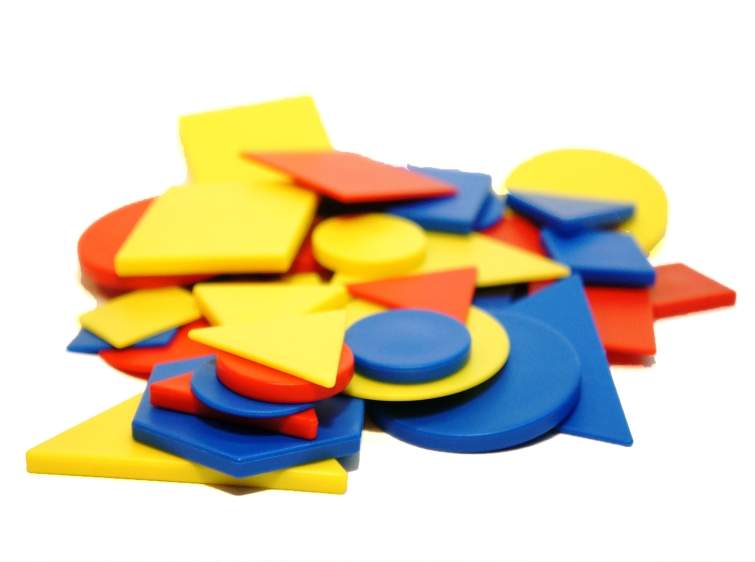